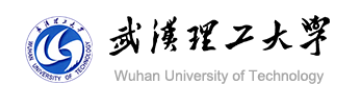 INTERNATIONAL CULTURE EXCHANGE ASSOCIATION (ICEA)
Dorm Representatives
ICEA
International Part
Chinese Part
Country Representatives